Советы по воспитанию от Петра I, которые сейчас являются актуальными при организации воспитательной работы со школьниками
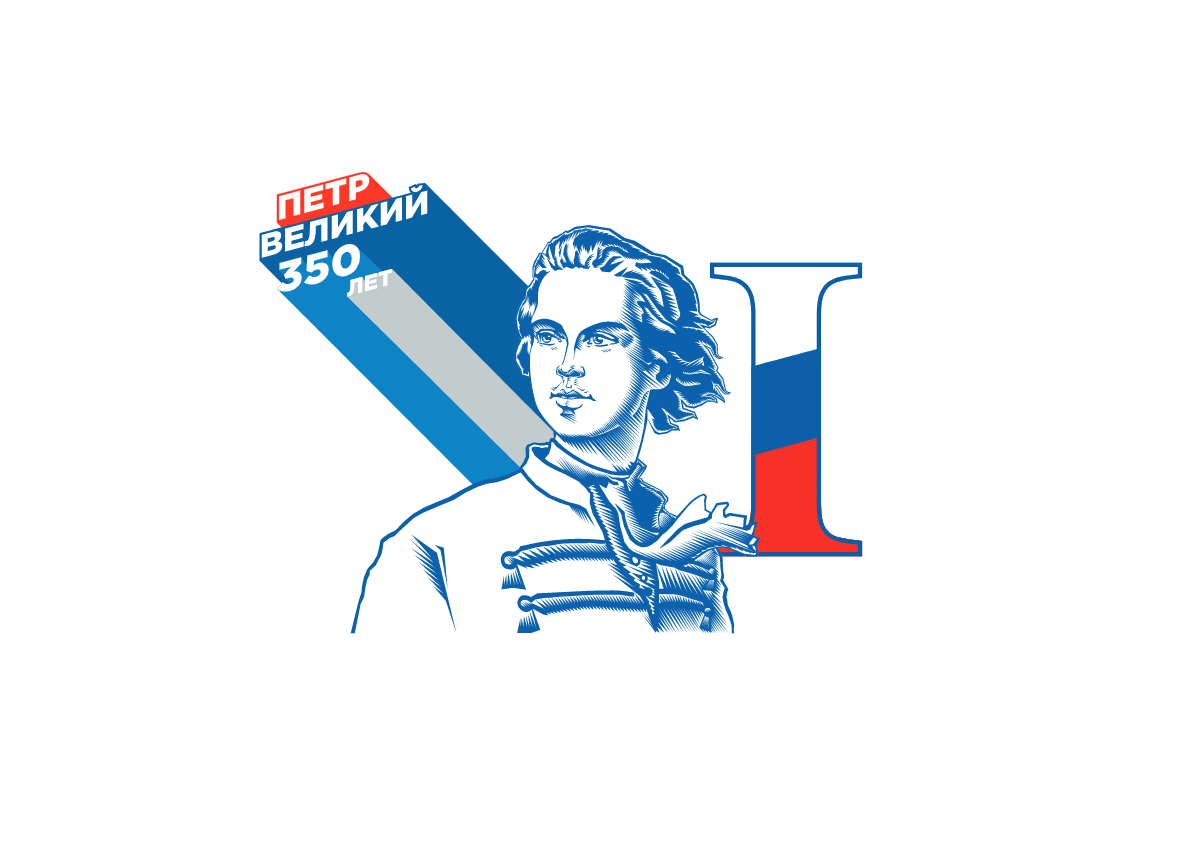 4 февраля 1717 года в России по указу Петра I был выпущен свод правил поведения юношей и девушек дворянского сословия «Юности честное зерцало, или Показание к житейскому обхождению»
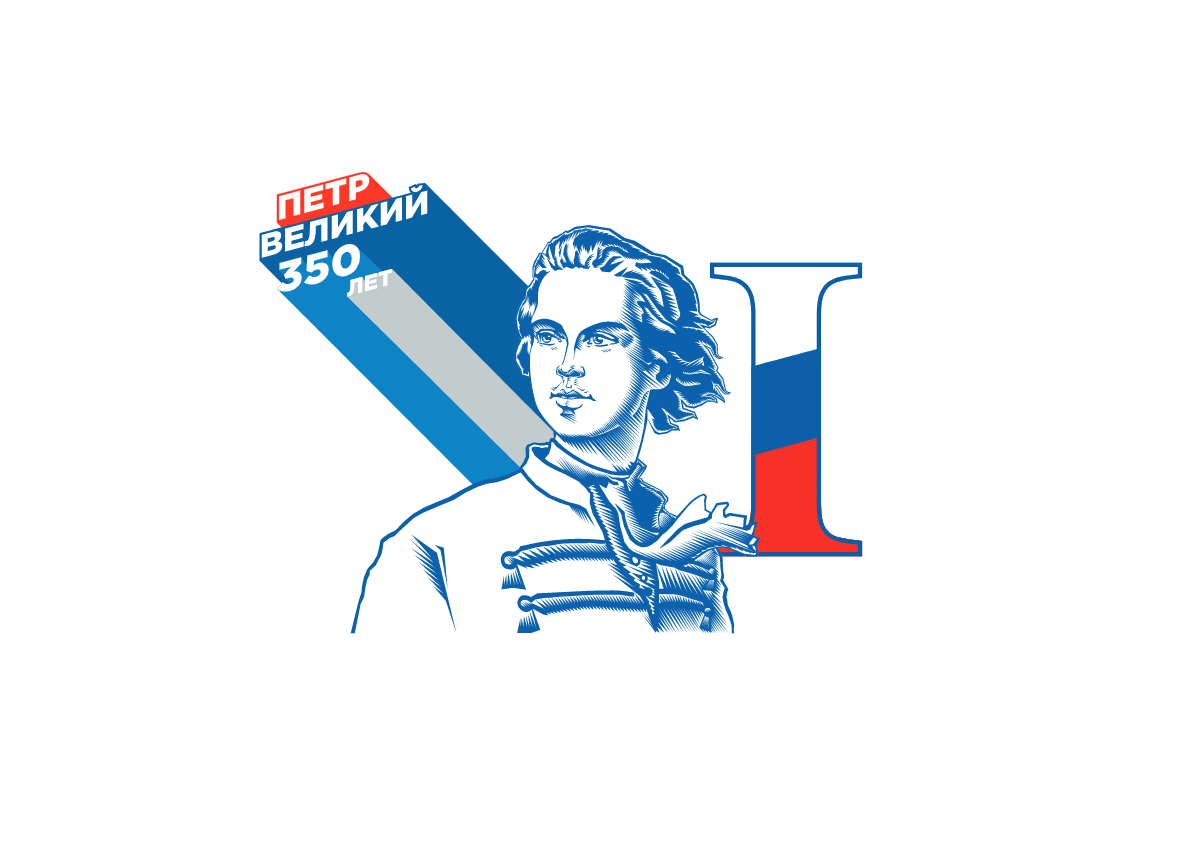 Отца и мать в великом уважении нужно содержать.
Разговоры старших не обрывать и им не прекословить.
Любить труд, быть усердным и бодрым,  подобно стрелке в часовом механизме.
От пьянства себя беречь, от него появляются беды и напасти.
На прохожих искоса не глядеть, ступать прямо, выглядеть благообразно.
В церкви мысли к Богу направить, а на девиц в доме Божьем не пялиться.
В лицо другому не кашлять, а рот всегда рукой затворять.
На прохожих, гуляя, не глазеть и рот не разевать.
Не хватай первым блюдо и не дуй в жидкое, чтобы везде брызгало.
Не сопи, когда ешь.
Когда что-то тебе предложат, то возьми часть, остальное отдай другому.
Не облизывай перстов и не грызи костей, обрежь ножом.
Над едой не чавкай, как свинья, и головы не чеши.
Не проглотив куска, не говори.
Кушай смирно — руками и ногами по столу не колобродь.
Вилками и ножами не черти, не коли и не стучи.
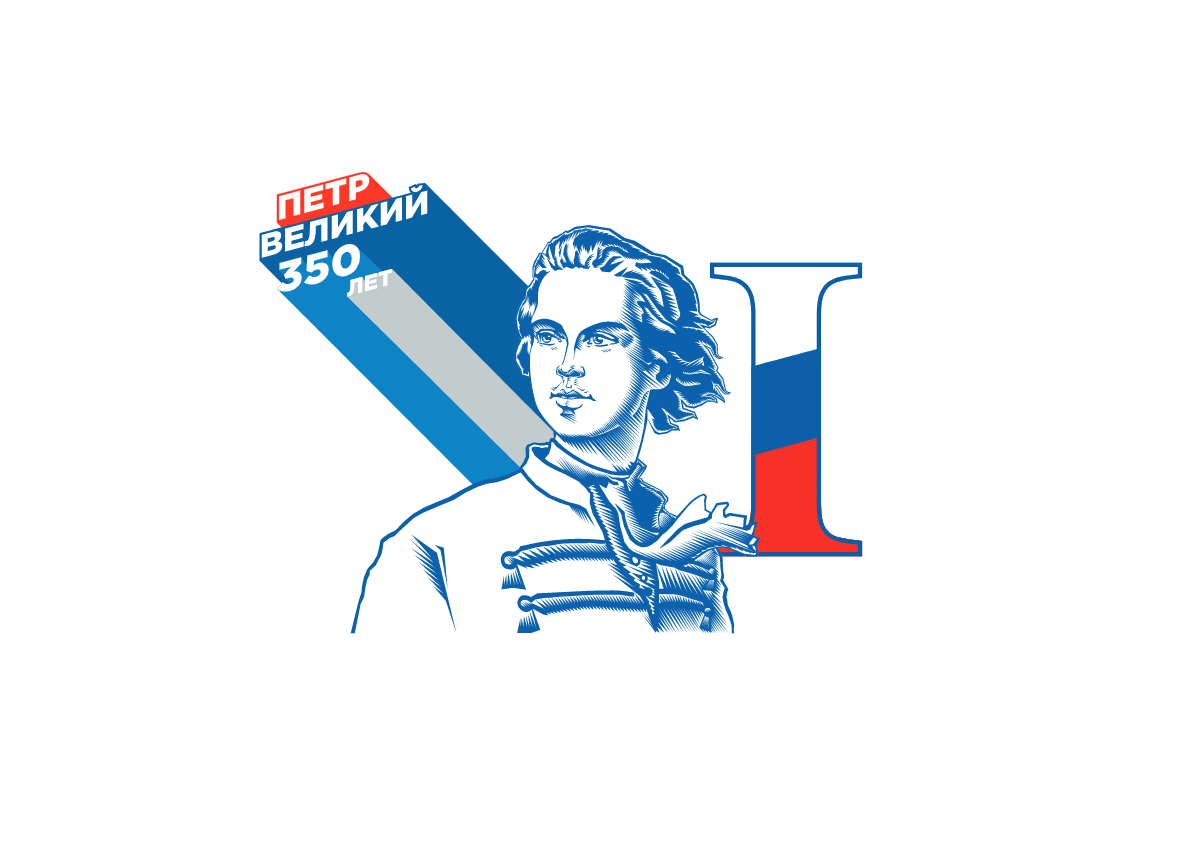 Современным подросткам необходимо соблюдать правила этикета и учиться хорошим манерам, им следует проявлять учтивость, уважение и толерантность к окружающим людям, чтобы завоевать уважение к себе и подготовиться к будущей взрослой жизни.
Для воспитания наших детей мы вполне можем использовать в своей работе советы Петра I, которые и сейчас, как мы видим, являются актуальными.
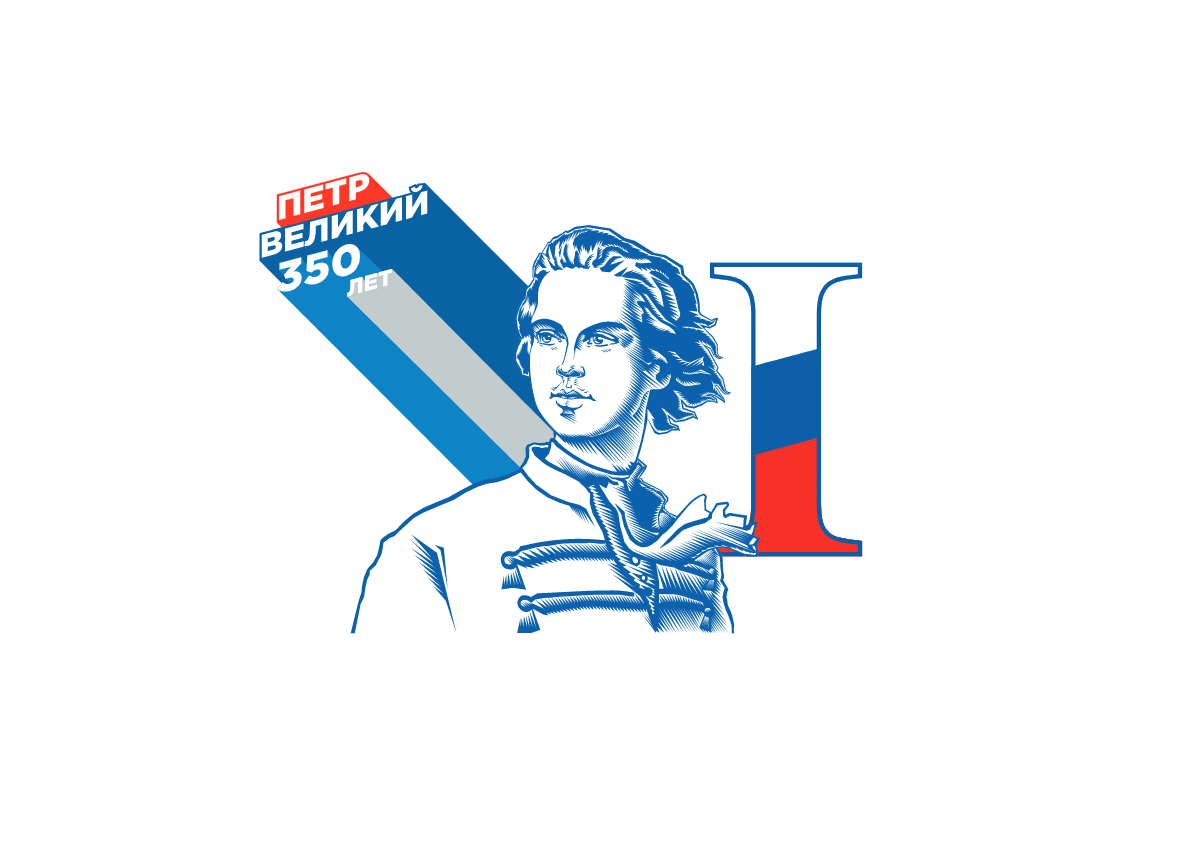